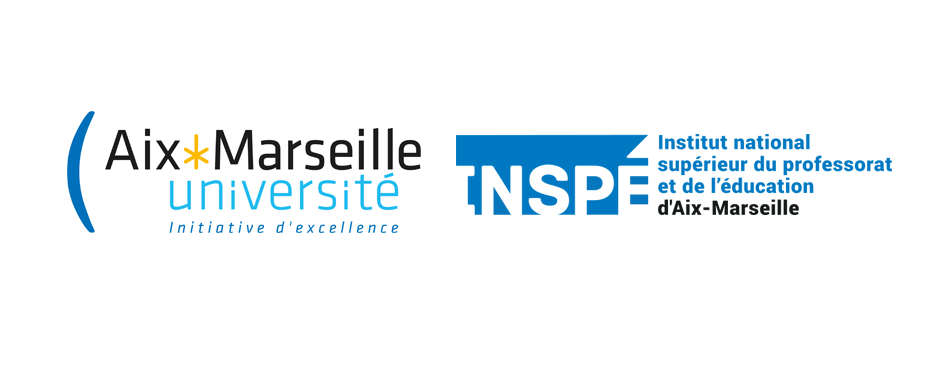 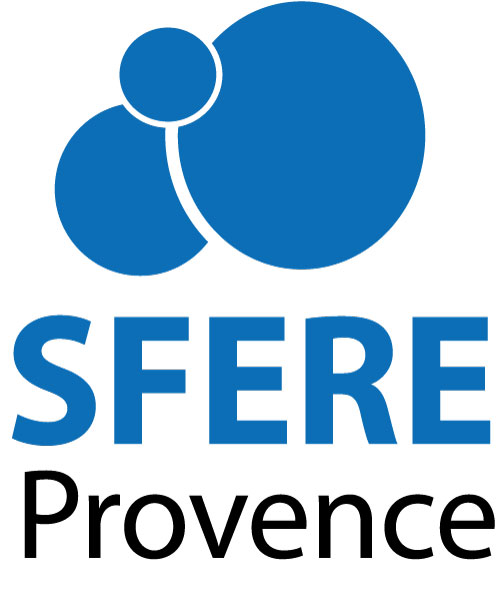 La relation enseignant-élèves en EPS en classes « difficiles » de L.P. : Evolution du Soutien Social de l’enseignant au cours d’une année scolaire
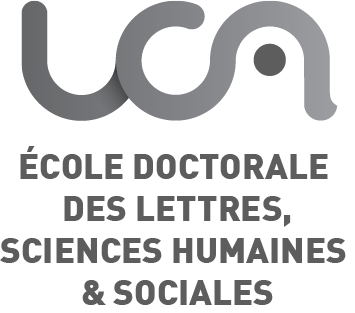 Amélina GIRARD1, Nathalie Gal-Petitfaux1 & Olivier VORS2 
1 ACTé (EA 4281), Université Clermont Auvergne 
2 Aix Marseille Univ, CNRS, ISM, Marseille, France; SFERE-Provence, FED 4238, Marseille, France
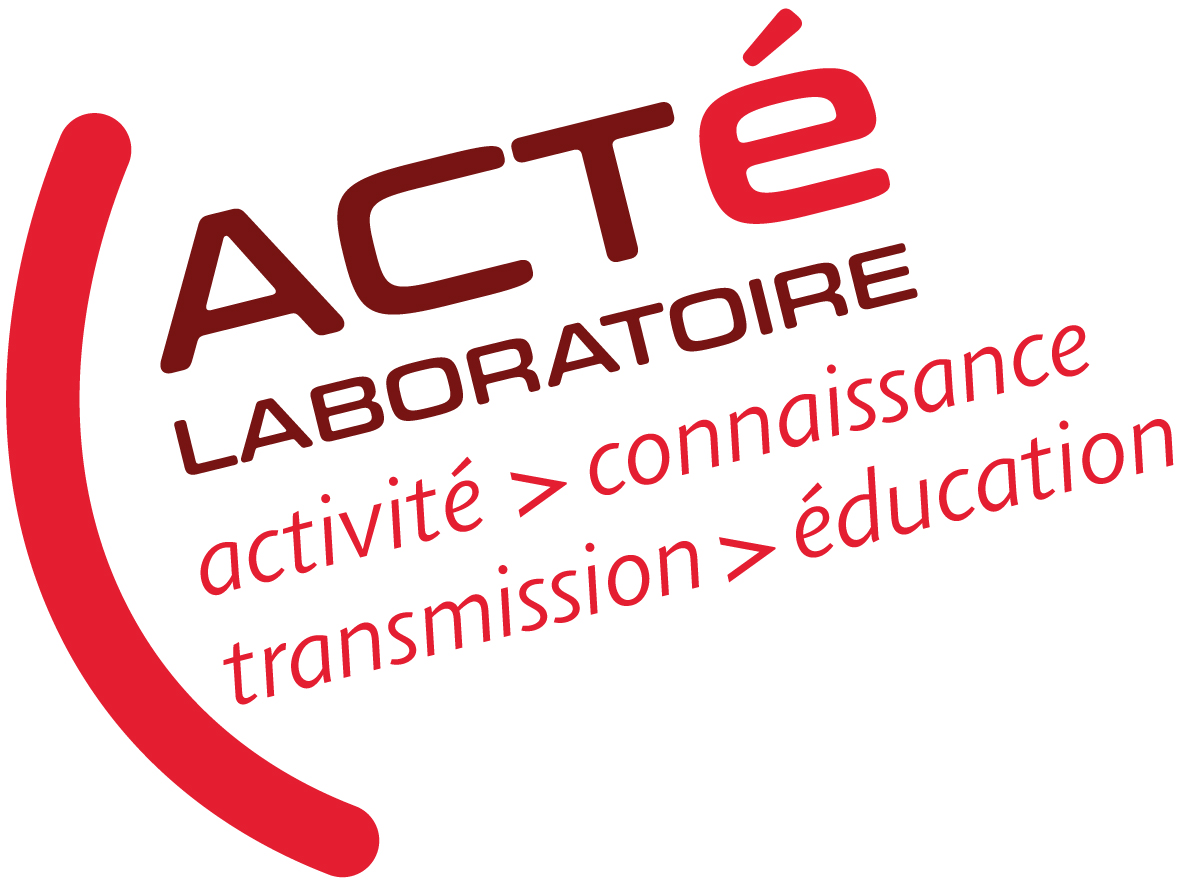 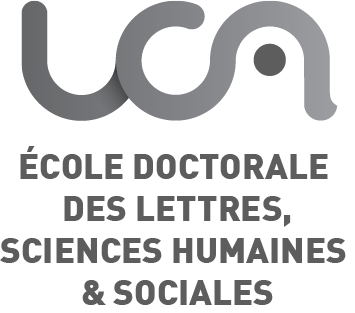 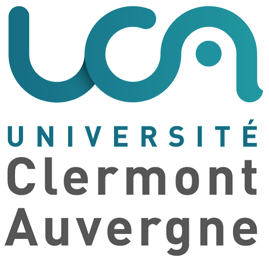 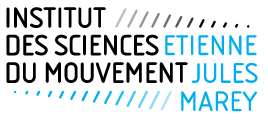 Introduction : Etude exploratoire 1ère année de thèse
Public d’élèves « difficiles » : questionne l’enseignant sur les conditions de leur engagement dans le travail scolaire. 
(Girard & Vors, 2018)
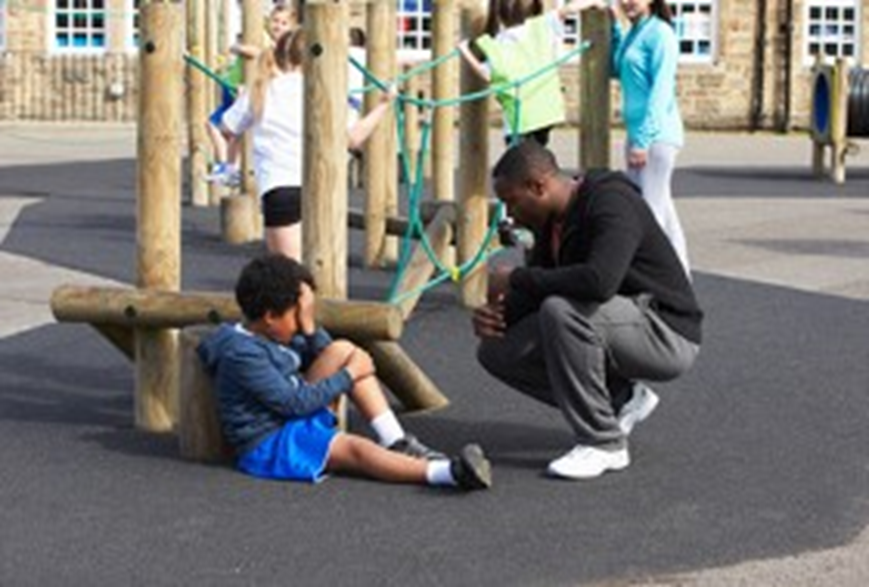 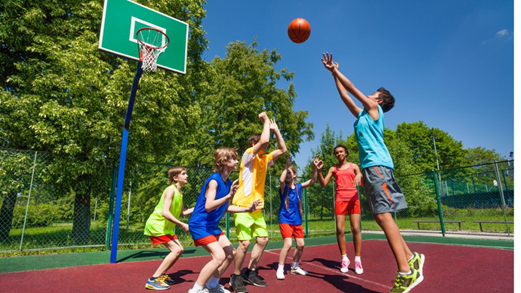 Amélioration des résultats scolaires & du comportement des élèves
Relation enseignant-élèves positive
(Roorda et al., 2011)
 Quelle est l’évolution de la perception du Soutien de l’enseignant par les élèves en contexte « difficile » au cours d’une année scolaire ?
[Speaker Notes: Cibler les questions 
Pas en avant qu’on voulait faire :]
Cadre théorique
Méthodologie
Participants : élèves issus de classes de lycée professionnel jugées « difficiles »
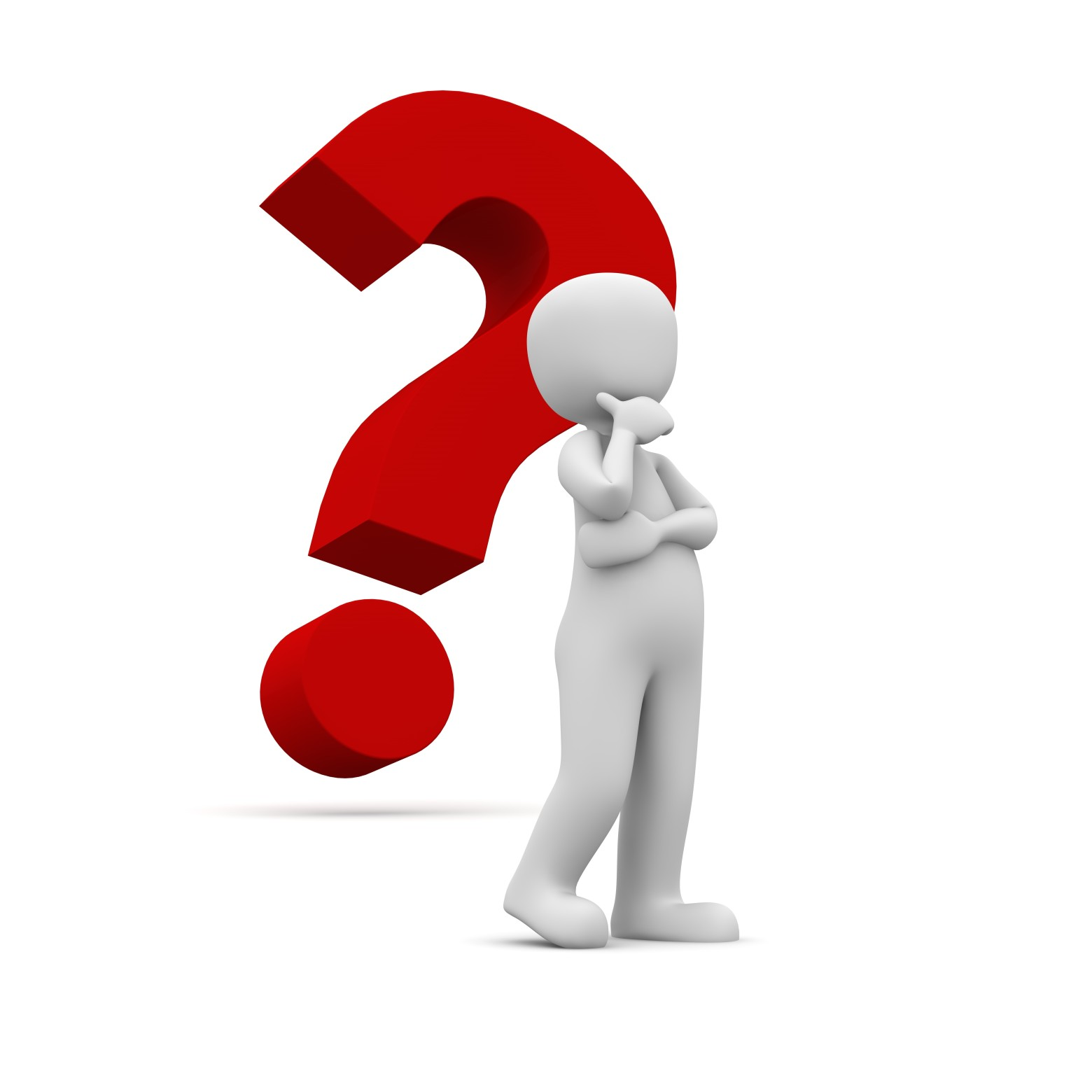 N plus grand avec un public « difficile » ?
380 participants contactés
235 participants
P1
109 participants
P2
P3
49 participants
Passation des questionnaires TSS du CASS-S (Malecki et al.,2010)  sur 3 périodes
Année scolaire
Méthodologie
Passation du CASS-S : Teacher Student Support
Traitement des données
Calcul des scores par composante du TSS (Fréquence, Importance) 








2. Traitement Statistique
Etape 1 : Vérification de la cohérence interne des données
					Alpha de Crombach
Etape 2 : Analyse des variances par Item/3 périodes
					ANOVA à mesures répétées
Etape 3 : Points de variations significatifs par Item
					Test post-hoc Newman-Keuls
8 items évalués dans le questionnaires
Résultats
 PAS D’EVOLUTION SIGNIFICATIVE de LA PERCEPTION DU TSS au cours de l’année
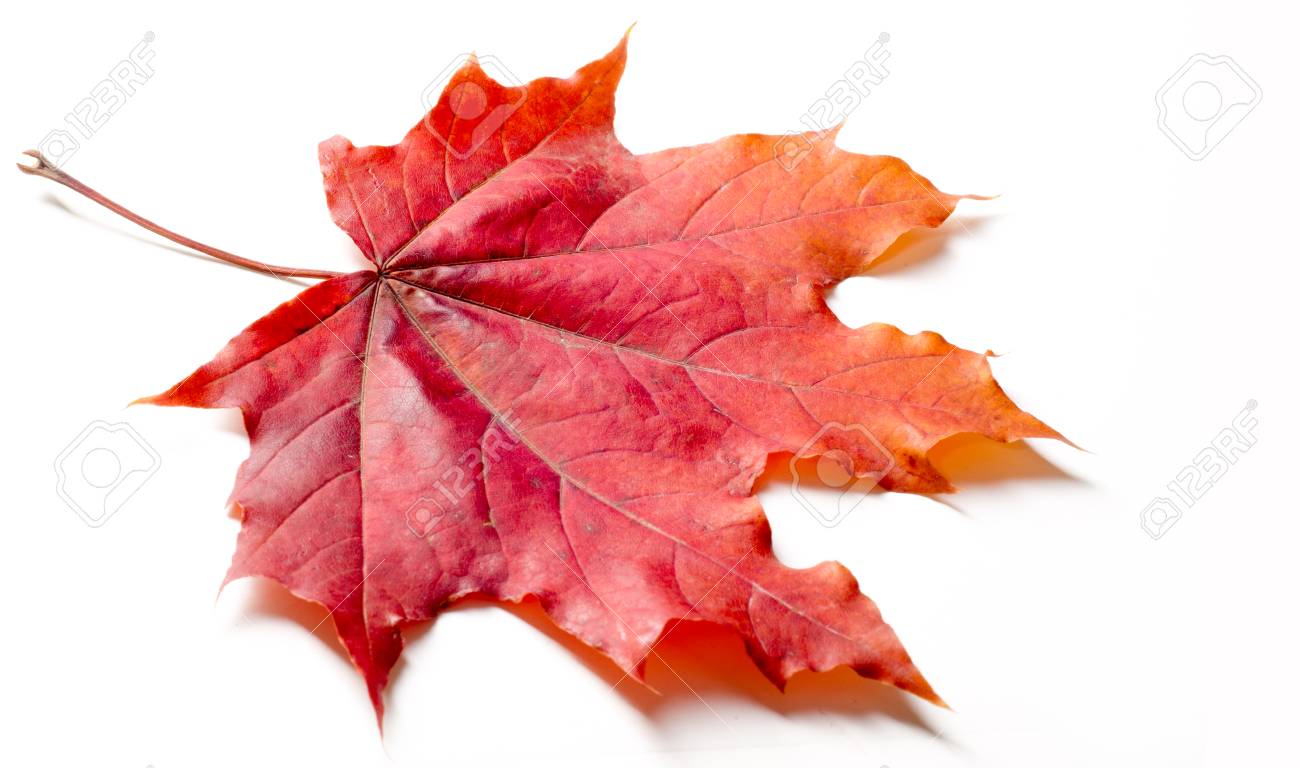 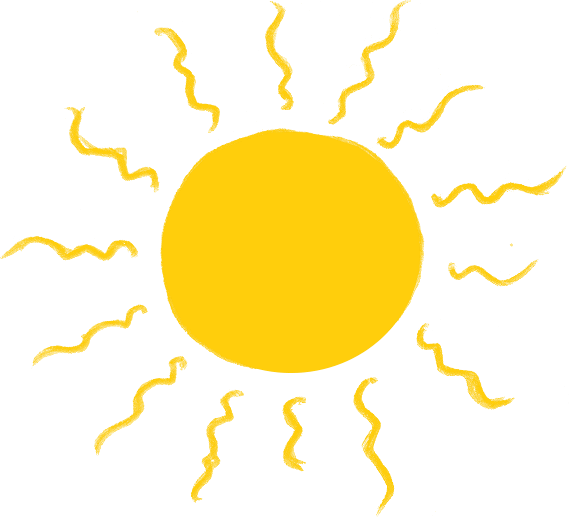 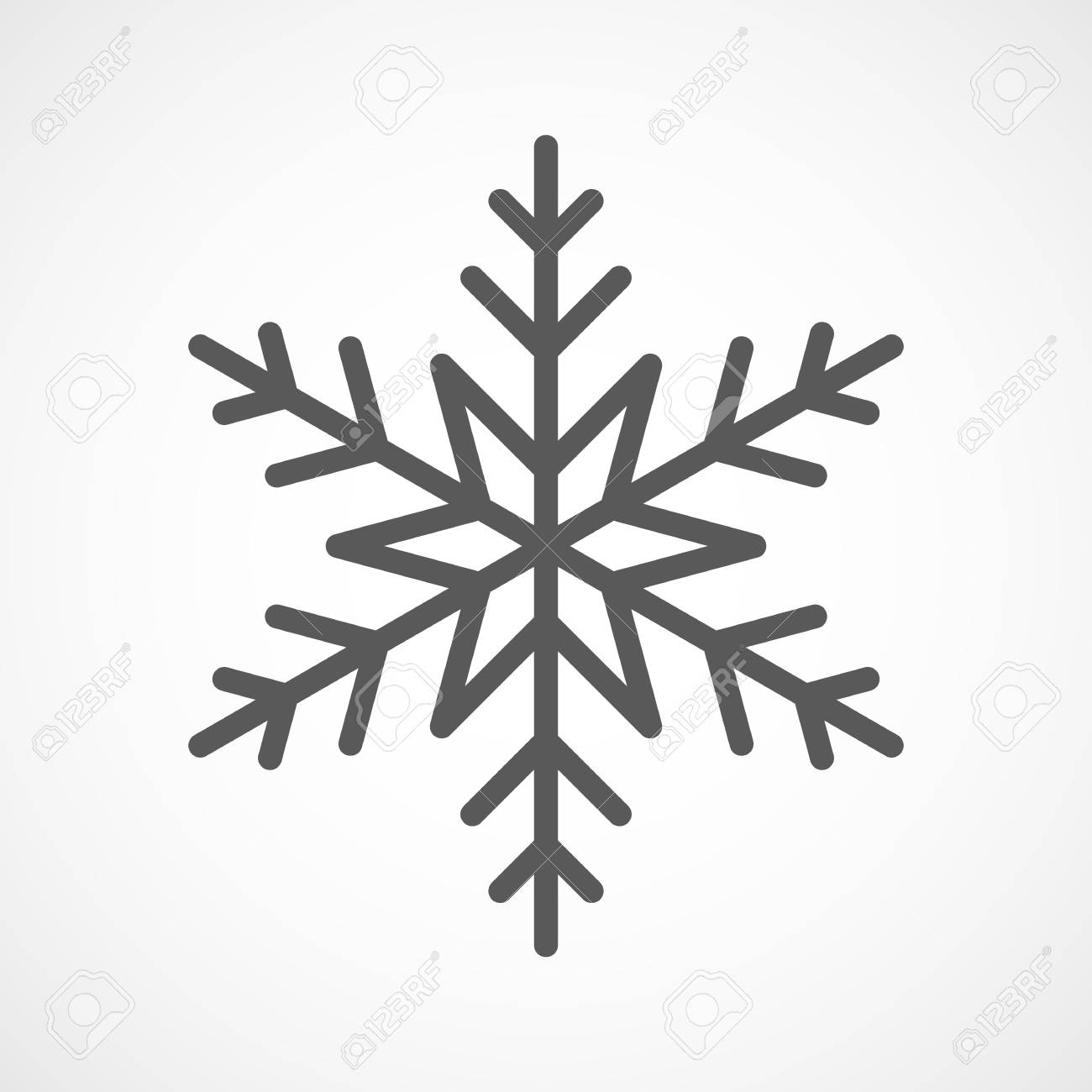 = Concordance avec la RDL : Stabilité de la relation-enseignant-élèves (Tennant et al., 2015)
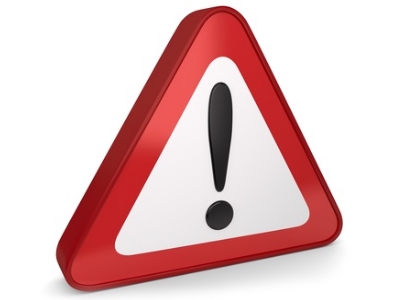 SAUF pour l’importance de l’Emotional Support (p=0,036)
Spécificité du public « difficile » de Lycée Professionnel ? 
Besoin affectif ?
Résultats
Les résultats sur l’échantillon global nous amène à envisager à un grain plus fin nos résultats :
Découpage de l’échantillon ?
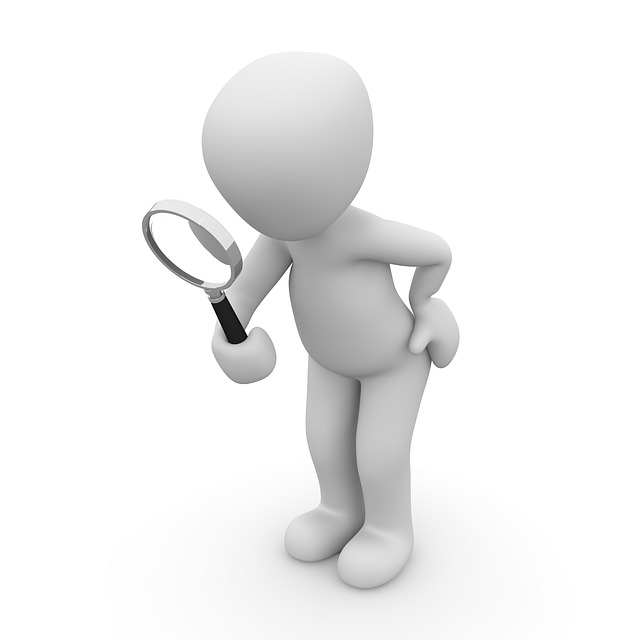 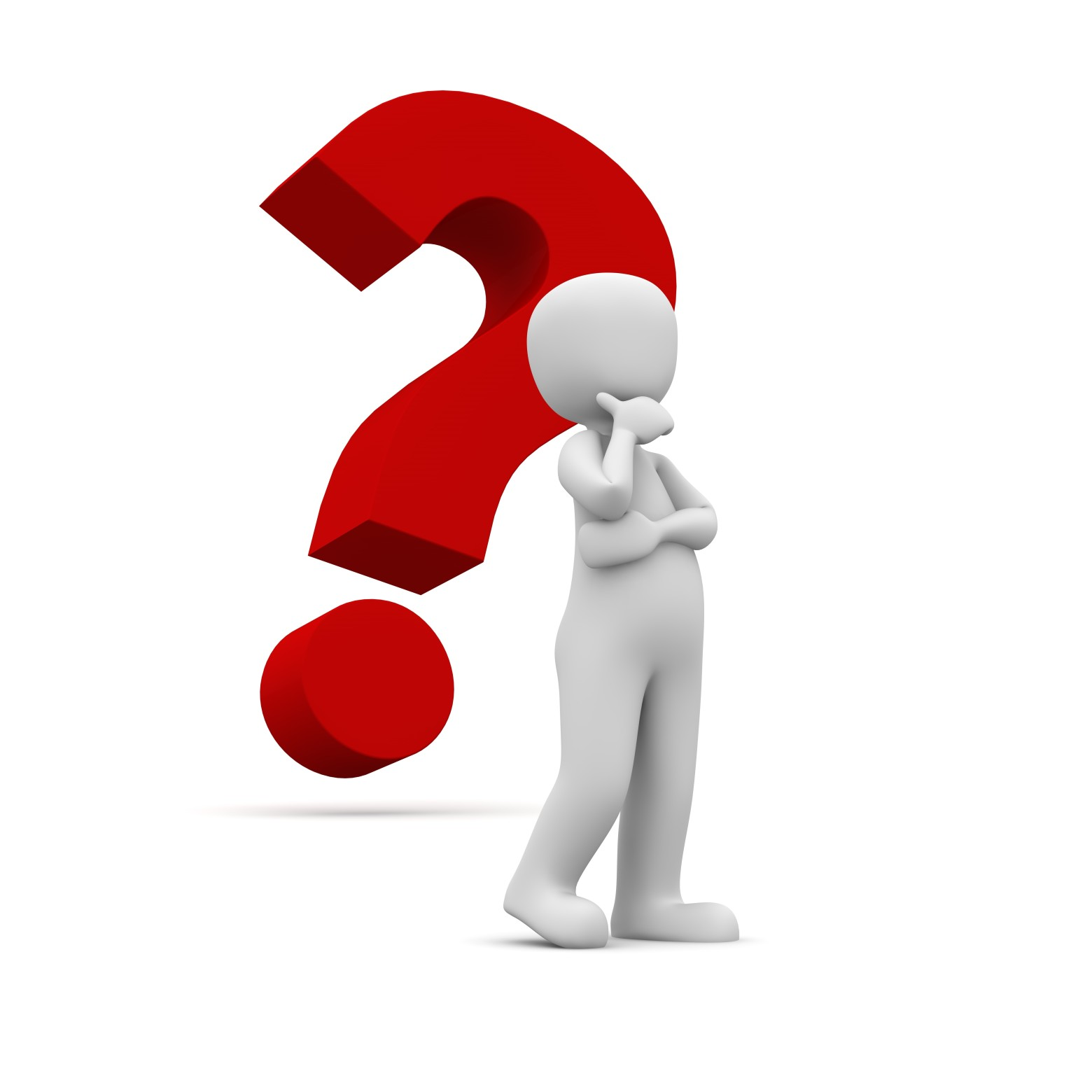 1/3 supérieur des participants ayant une perception croissante du TSS 
1/3 inférieur des participants ayant une perception décroissante du TSS
 VARIATION SIGNIFICATIVE des 8 items du TSS
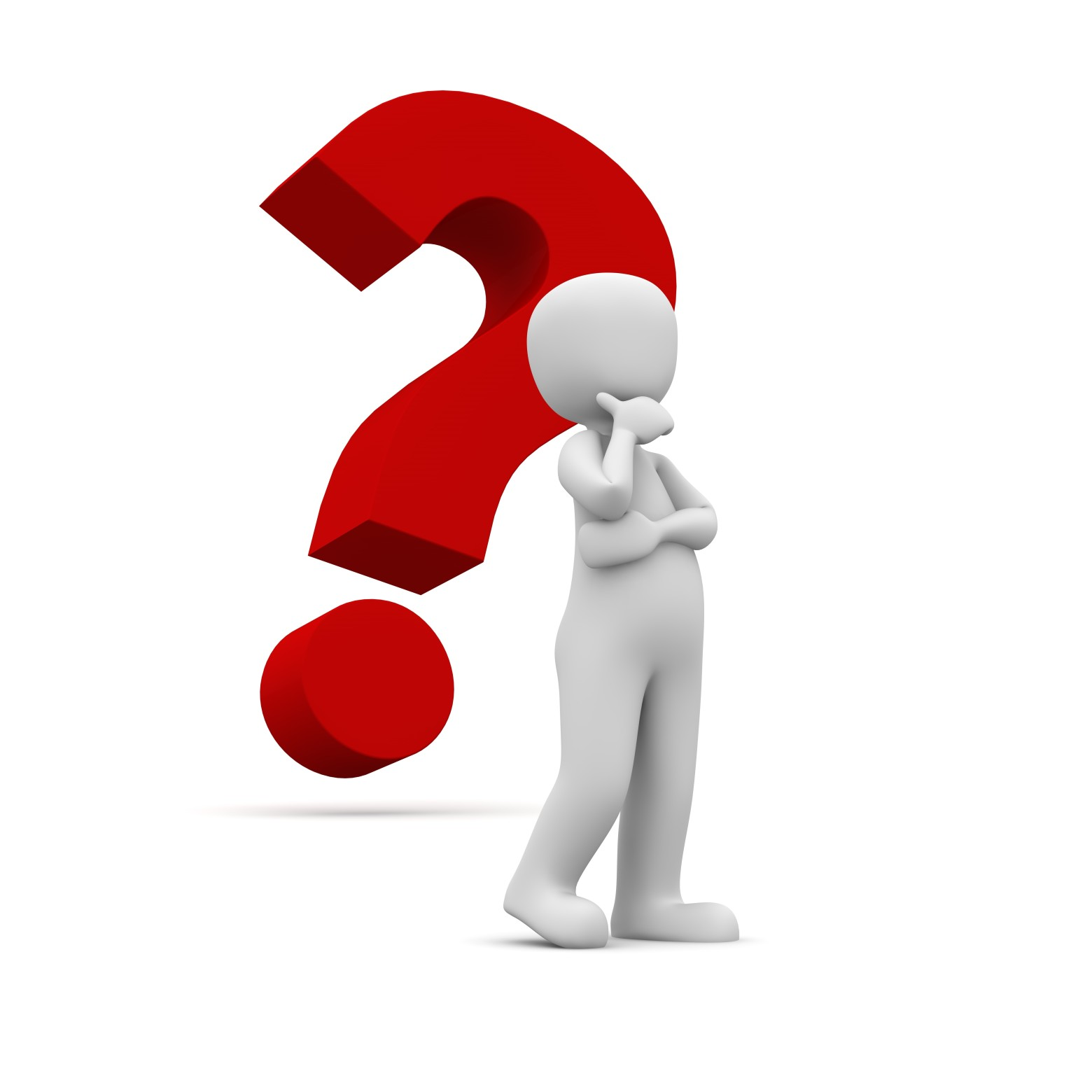 Perspectives
Evolution significative de l’importance du Soutien Emotionnel  Point central de la relation enseignant-élèves avec ces élèves ? 

Comment aller creuser les variations des deux groupes (extrême supérieur /extrême inférieur) ? 
Etude multi-sources ?  Approche qualitative via l’Etude de l’expérience.
[Speaker Notes: Muli?]
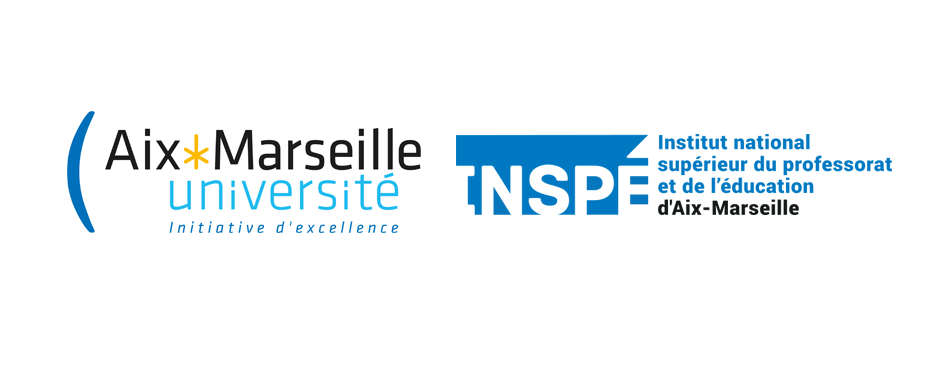 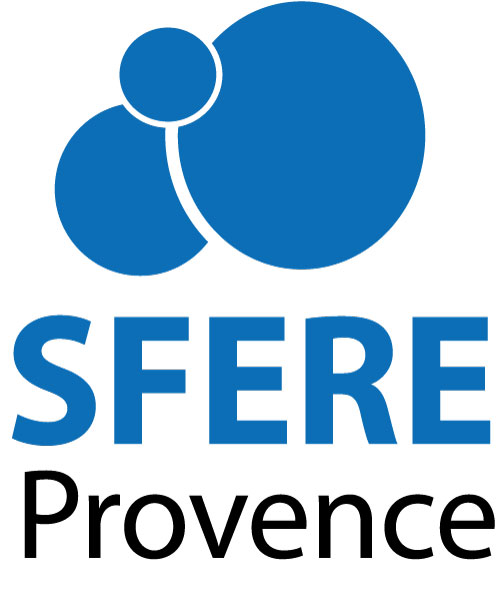 Merci pour votre écoute !
Amélina GIRARD 
Nathalie Gal-Petitfaux & Olivier VORS

amelina.girard@etu.uca.fr
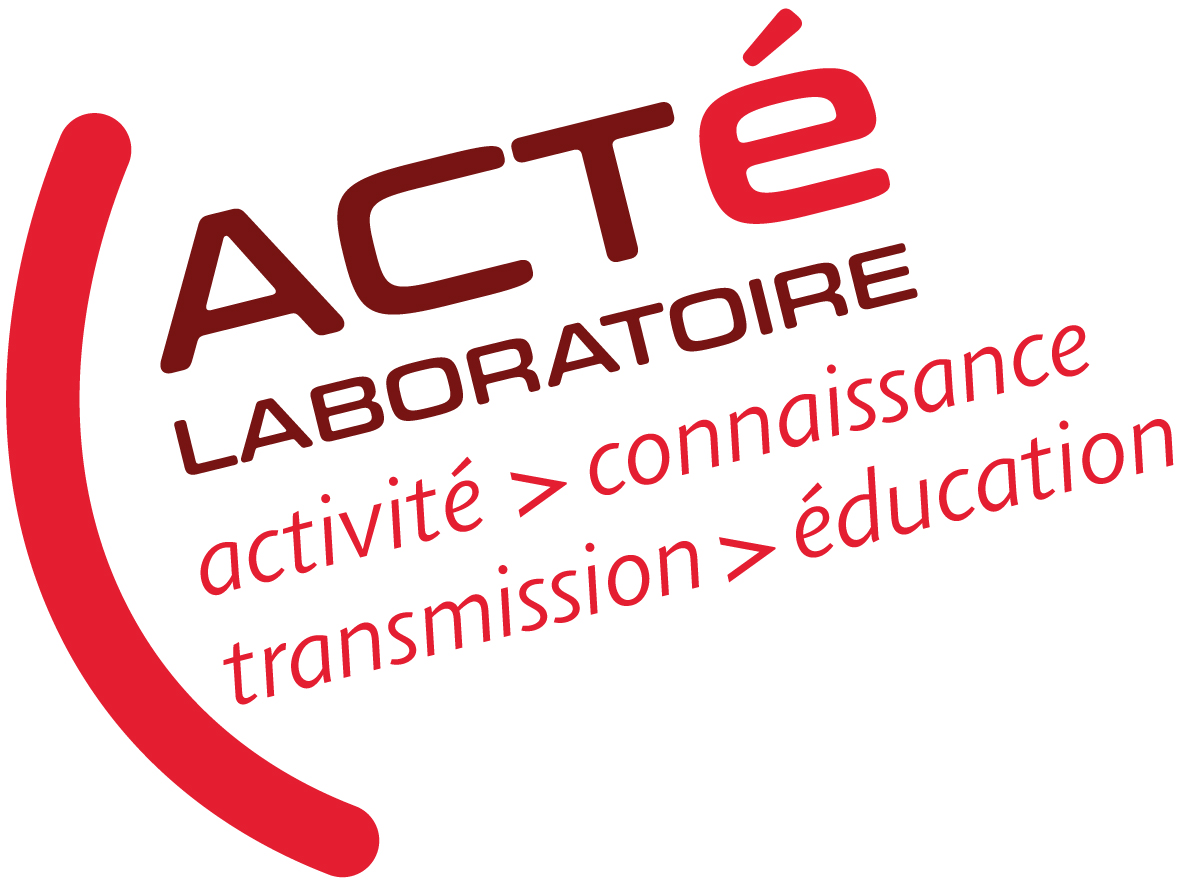 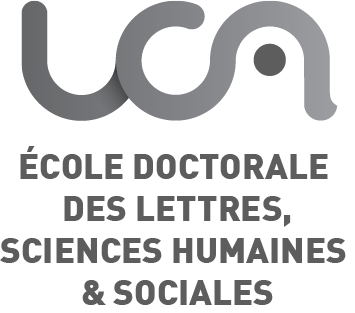 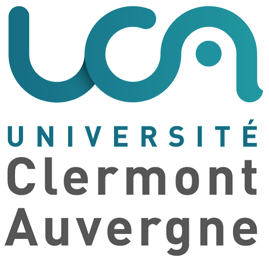 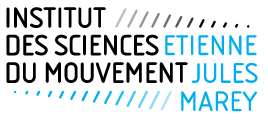